«Современные образовательные технологии как средство повышения качества образования в условиях ФГОС»
Подготовила и провела: учитель-логопед I кв. категорииАтоян Светлана ЕвгеньевнаМДОУ № 23 «Ромашка» г.Тутаев
Prezentacii.com
Направления в организации коррекционной деятельности учителя-логопеда в соответствии с ФГОС ДО.
Развитие всех компонентов устной речи детей:
лексической стороны,
грамматического строя речи, 
произносительной стороны речи, 
связной речи – диалогической и  монологической форм,
практическое овладение воспитанниками нормами речи; 
развитие литературной речи, приобщение к словесному искусству, в том числе развитие художественного восприятия и эстетического вкуса.
К. Д. Ушинский писал: «Учите ребёнка каким-нибудь неизвестным ему пяти словам – он будет долго и напрасно мучиться, но свяжите двадцать таких слов с картинками, и он их усвоит на лету».
Дидактическая игра «Кубики помощники»
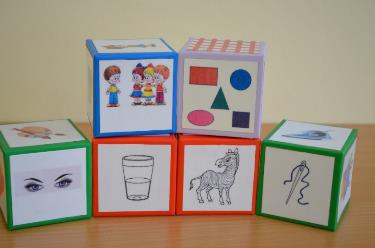 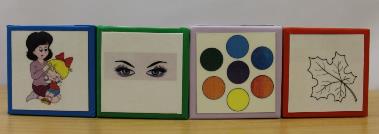 Кубики -                 «Фразовый конструктор»
Дидактическая игра «Кубики помощники»
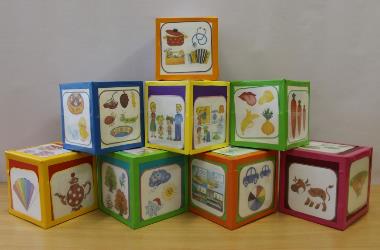 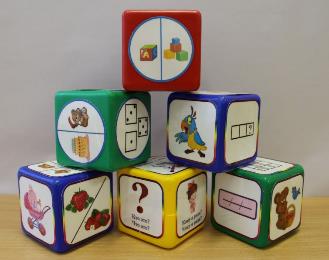 Кубики – «Алгоритмы»
Кубики – «Грамотейки»
Что такое синквейн?
Слово «синквейн» происходит от французского слова «пять» и означает «стихотворение, состоящее из пяти строк»;
Синквейн – это не обычное стихотворение, а стихотворение, написанное в соответствии с определёнными правилами.
Условные обозначения слов для составления синквейна детьми:
Слово –предмет    (кто? что?)
Слово – определение 
(какая? какой? какое? какие?)
Слово – действие           
 (что делает? что делают?)
Слово – ассоциация
При использовании синквейна:
- открываются новые возможности;
- гармонично вписывается в работу по развитию лексико-грамматических компонентов речи;
- способствует обогащению и актуализации словаря;
- является диагностическим инструментом;
- носит характер комплексного воздействия (развивает речь, память, внимание, мышление).
- используется  для закрепления изученной темы; 
-  является игровым приемом.
Дети сочиняют синквейны…
Солнце.
Жёлтое, тёплое.
Светит, греет, радует.
Тёплое солнышко светит на цветок.
Радость.
Ксюша 6 лет
Дождь.
Грибной, холодный.
Стучит, идёт, льёт.
Дождь стучит по крыше.
Осень.
Соня  6 лет
Яблоко.


Красное, сочное.
Висит, растёт, зреет.
Ёжик несёт румяное яблоко.
Фрукт.
Арина  6 лет
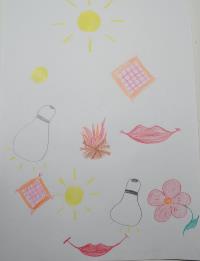 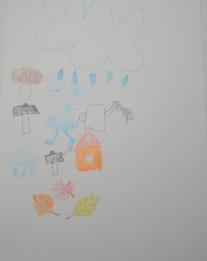 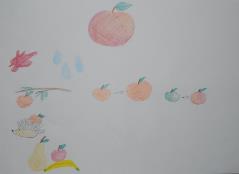 Здоровьесберегающие технологии
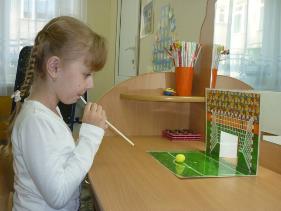 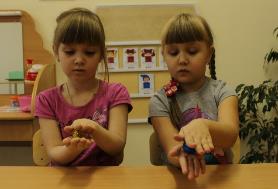 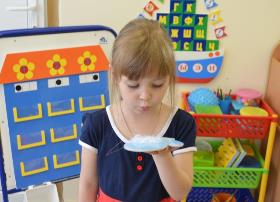 Су-джок терапия
Дыхательная гимнастика
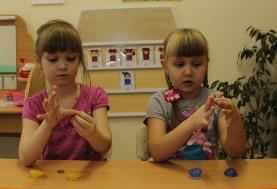 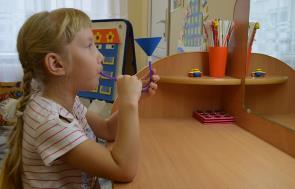 Артикуляционная гимнастика с биоэнергопластикой
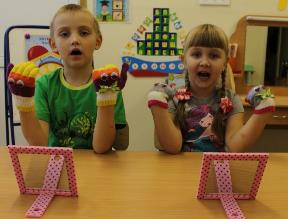 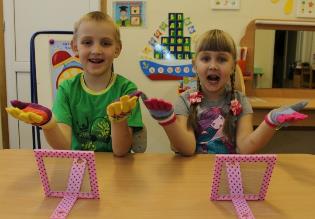 Песочная терапия
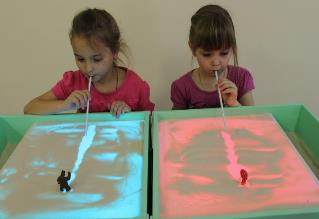 «Что под песком»
«Дорога к другу»
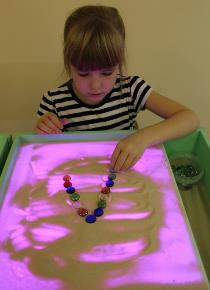 «Звуковая дорожка»
«Выложи  букву»
Современные образовательные  технологии
активизируют познавательный интерес и обеспечивают положительные результаты в процессе обучения;
повышают работоспособность и мотивационную готовность детей.
Успехов  вам и творчества!